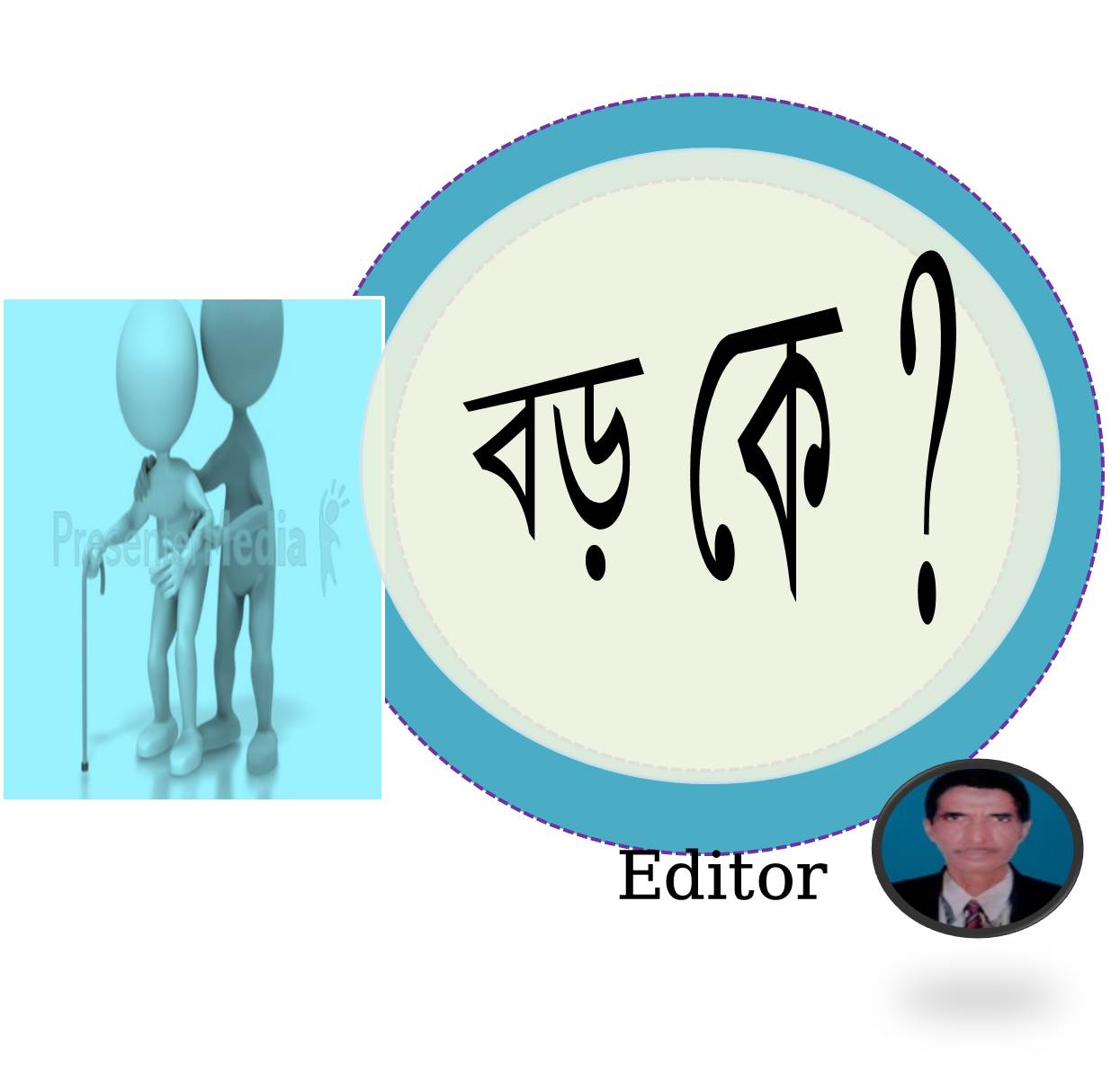 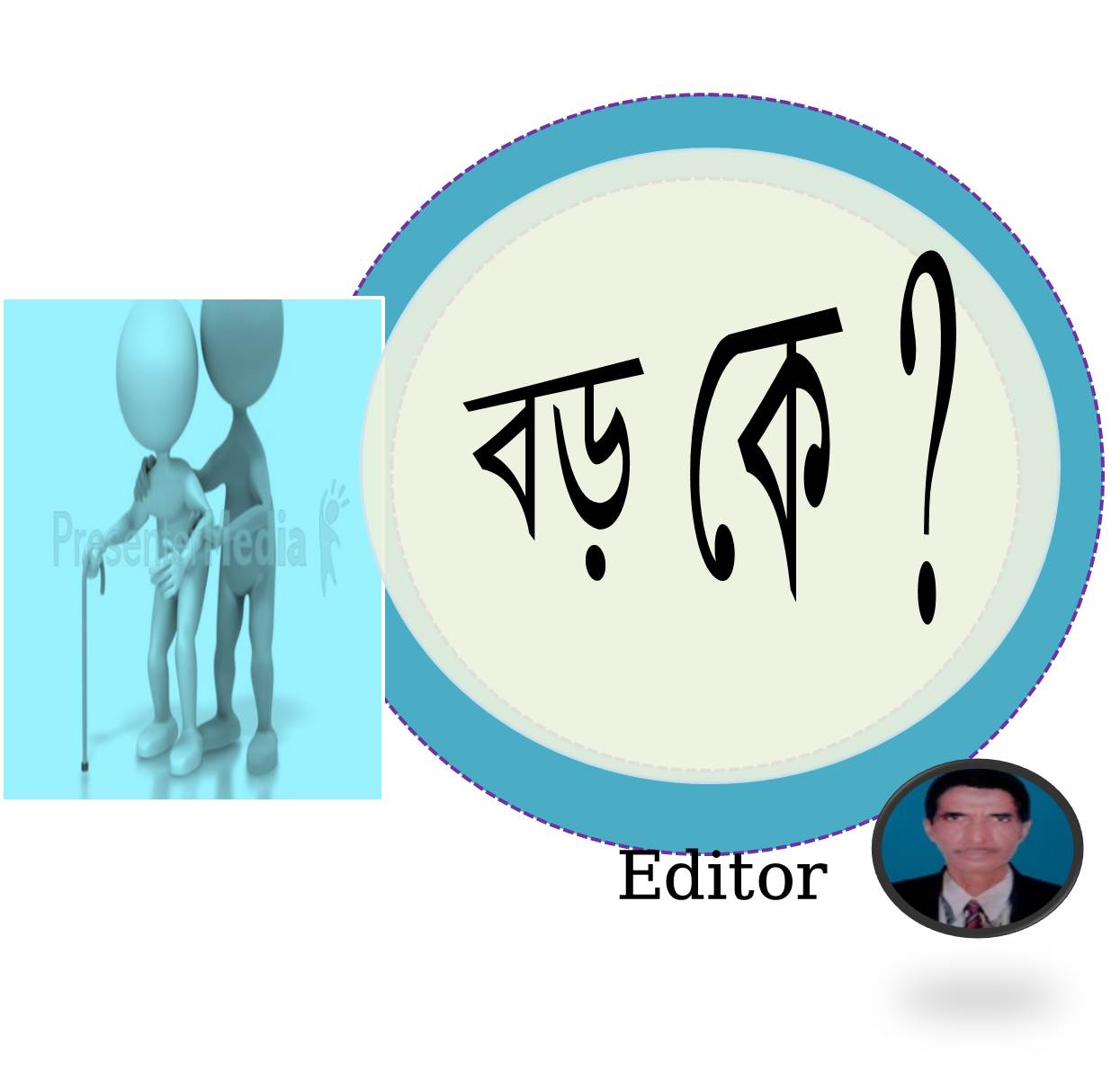 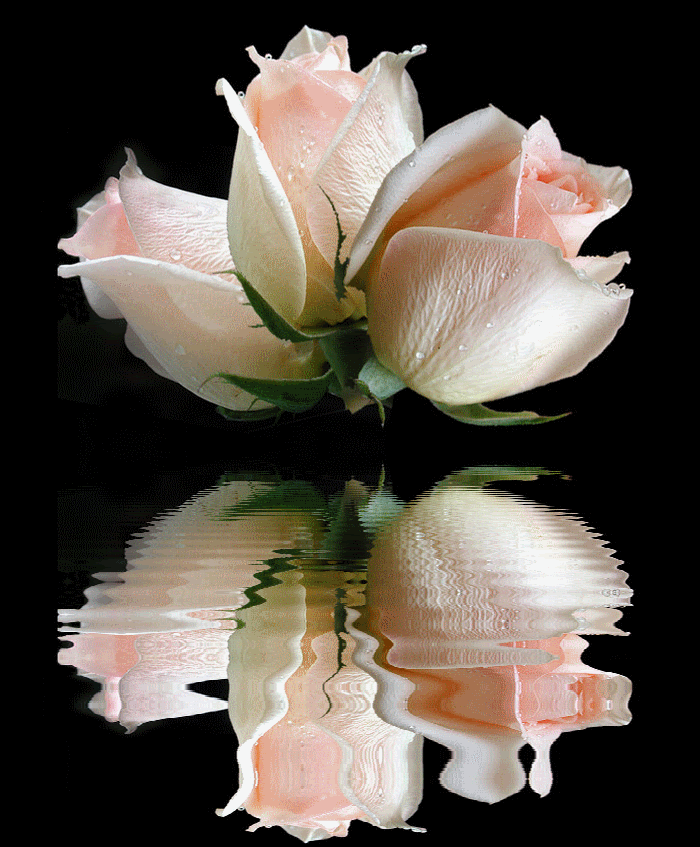 স্বাগতম
স্বাগতম
স্বাগতম
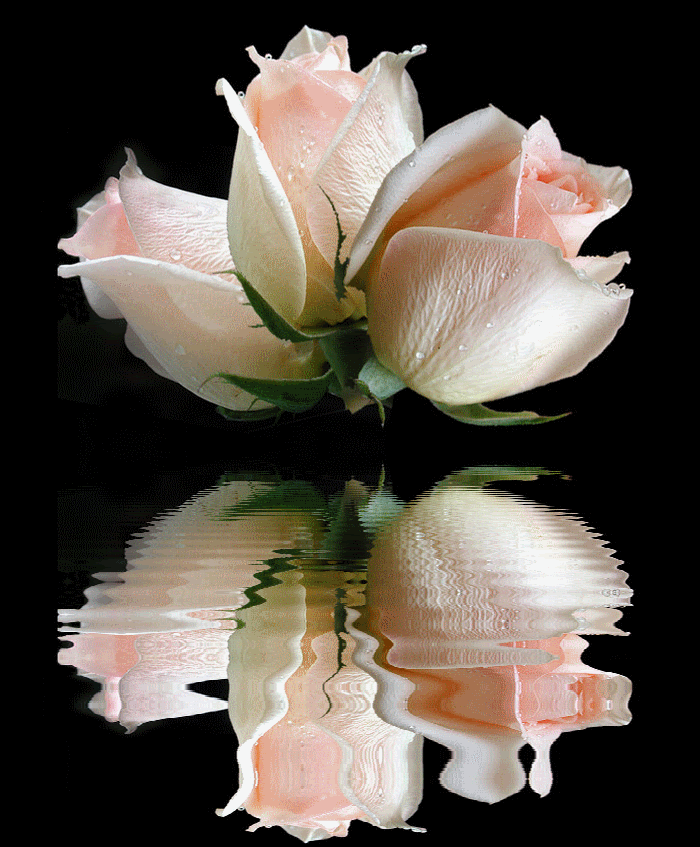 সময়ঃ 0.50 মিনিট
ক্লিক করুন
05/192021
dphofmrabiul@gmail.com
1
সময়ঃ ০৩.০০ মিনিট
পরিচিতিকরণঃ
ক্লিক  করুন
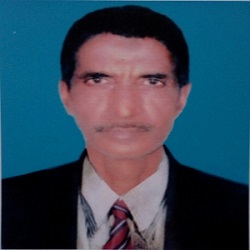 মোঃ রবিউল ইসলাম (সহকারি শিক্ষক)
ধলসা পয়ারী হযরত ওমর ফারুক দাখিল 
মাদ্‌রাসা, ডাকঘরঃখয়েরপুর, 
উপজেলাঃমিরপুর, জেলাঃকুষ্টিয়া, বাংলাদেশ
05/192021
dphofmrabiul@gmail.com
2
পাঠ পরিচিতিকরণঃ
সময়ঃ ০.০০ মিনিট
আমার বাংলা বই
ইবতেদায়ী তৃতীয় শ্রেণি
পাঠঃ বড় কে?
বিশেষ পাঠঃ মূল্যায়ন। 
সময়ঃ ৫০মিনিট
তারিখঃ ১9-০৫-২০২১ খ্রিস্টাব্দ
ক্লিক  করুন
05/192021
dphofmrabiul@gmail.com
3
ক্লিক করুন
সময়ঃ 03.০০ মিনিট
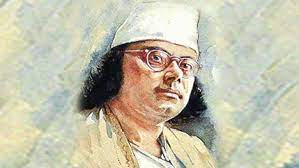 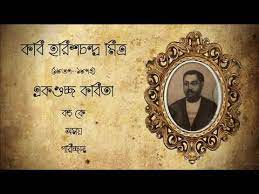 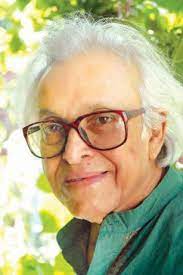 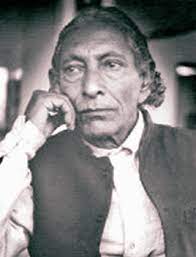 বন্দে আলী মিঞা
কাজী নজরুল ইসলাম
শামসুর রহমান
হরিশ্চন্দ্র মিত্র
ছবিগুলো লক্ষ্য কর
তাদের নাম বল
05/192021
dphofmrabiul@gmail.com
4
সময়ঃ 04.০০ মিনিট
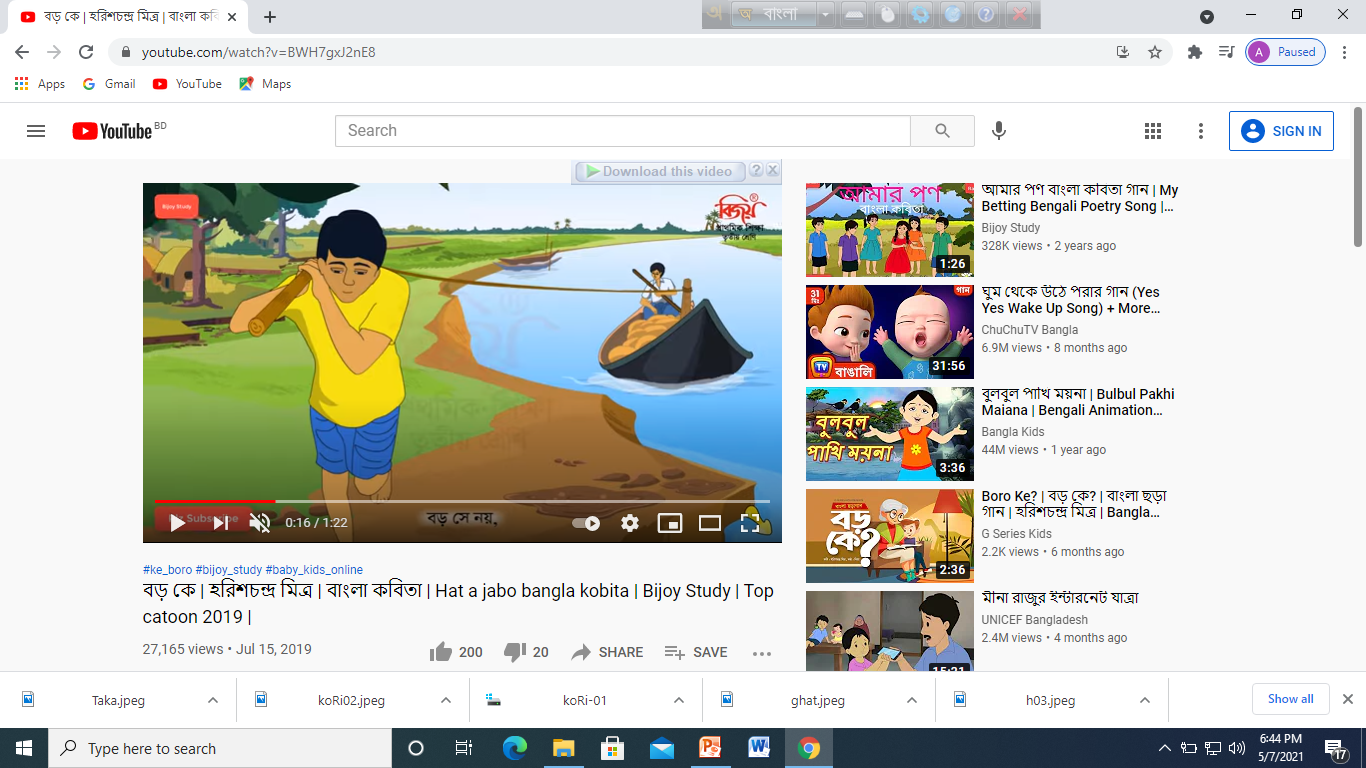 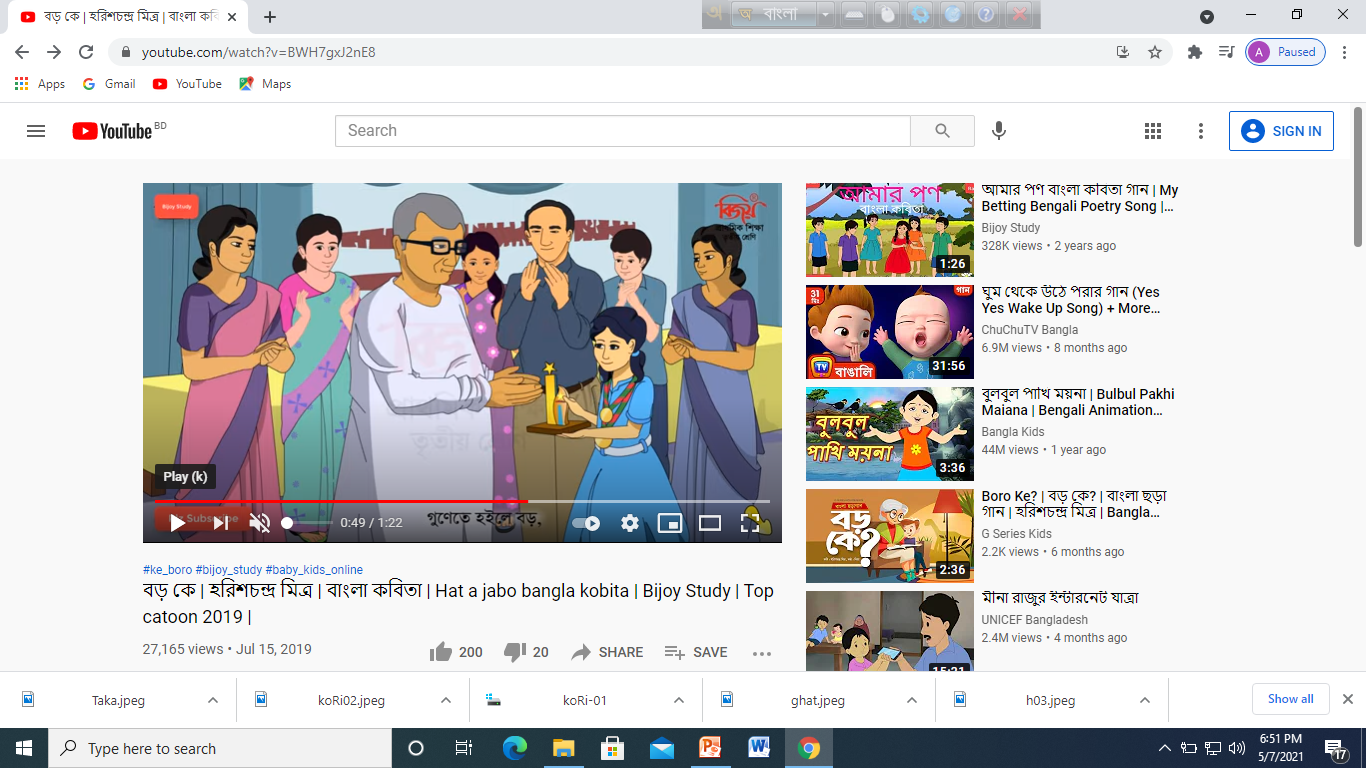 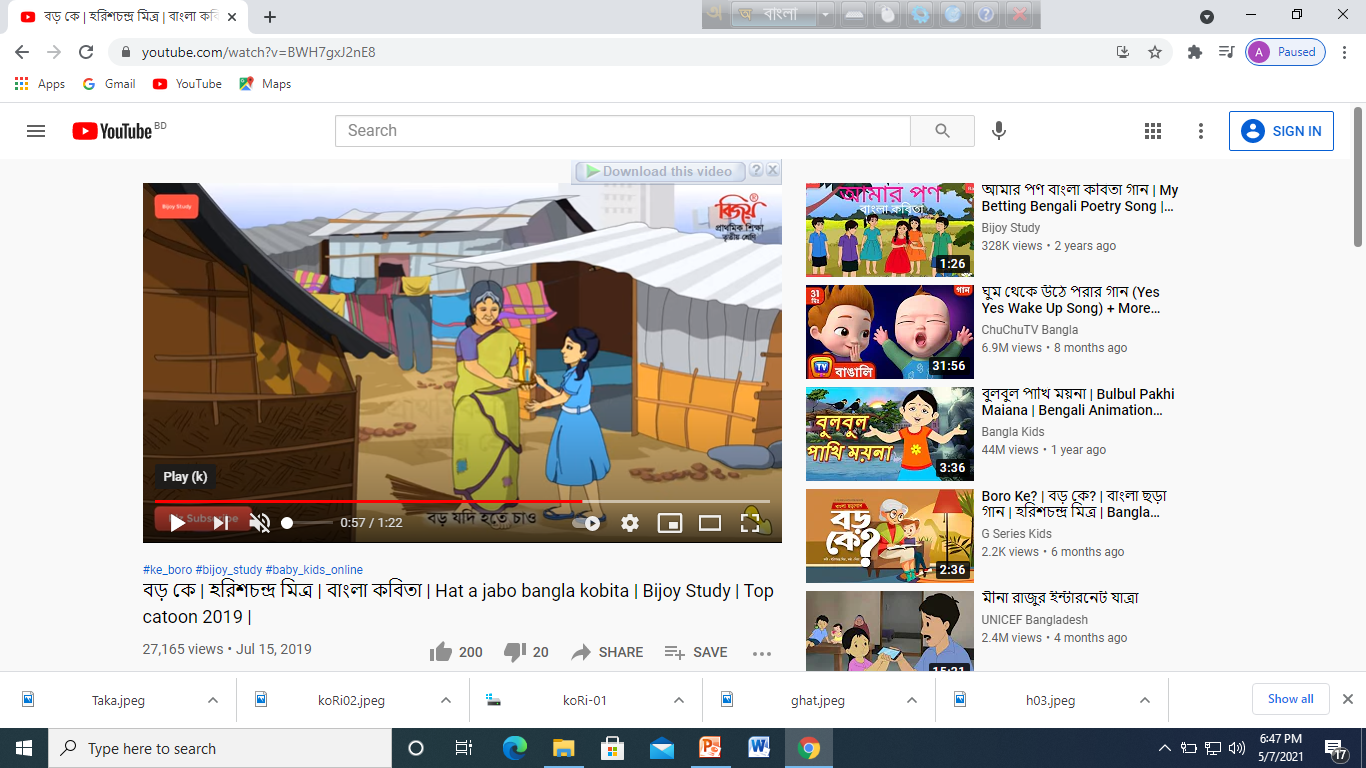 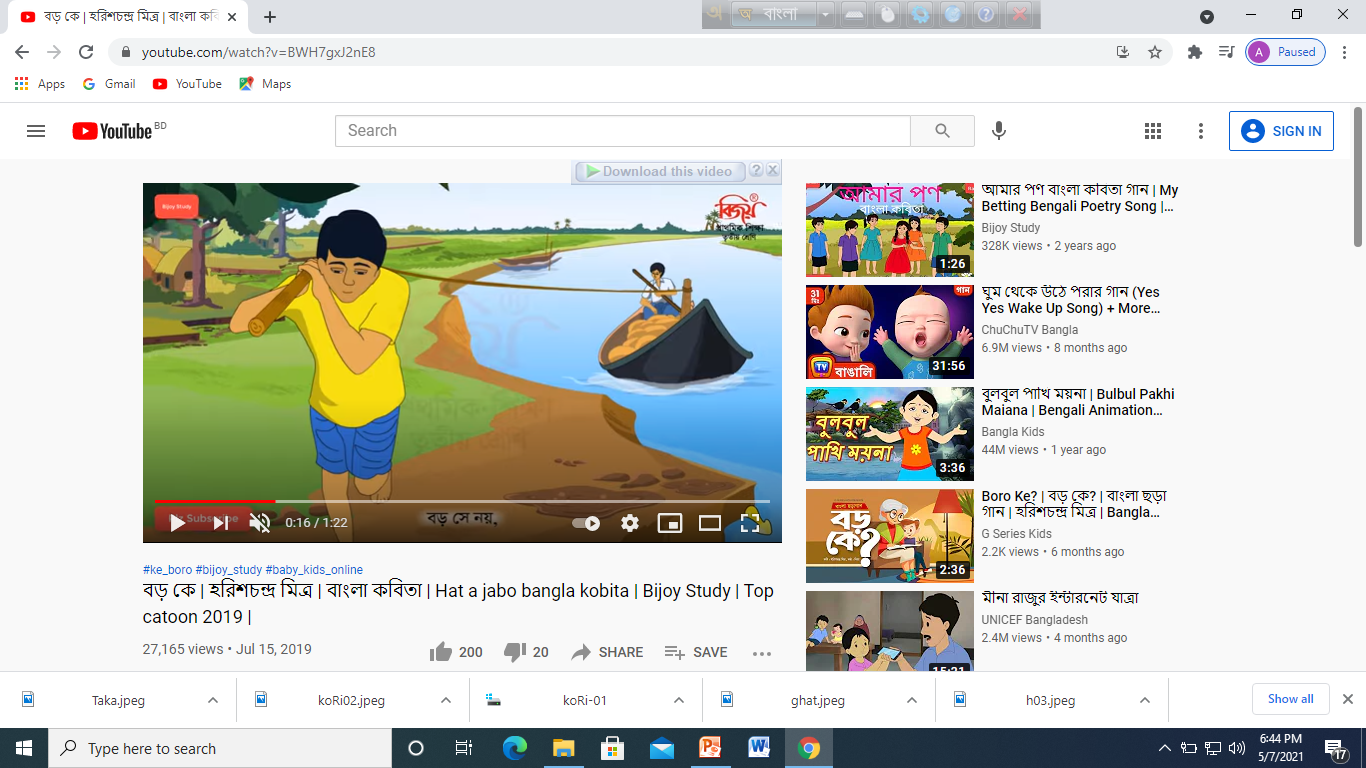 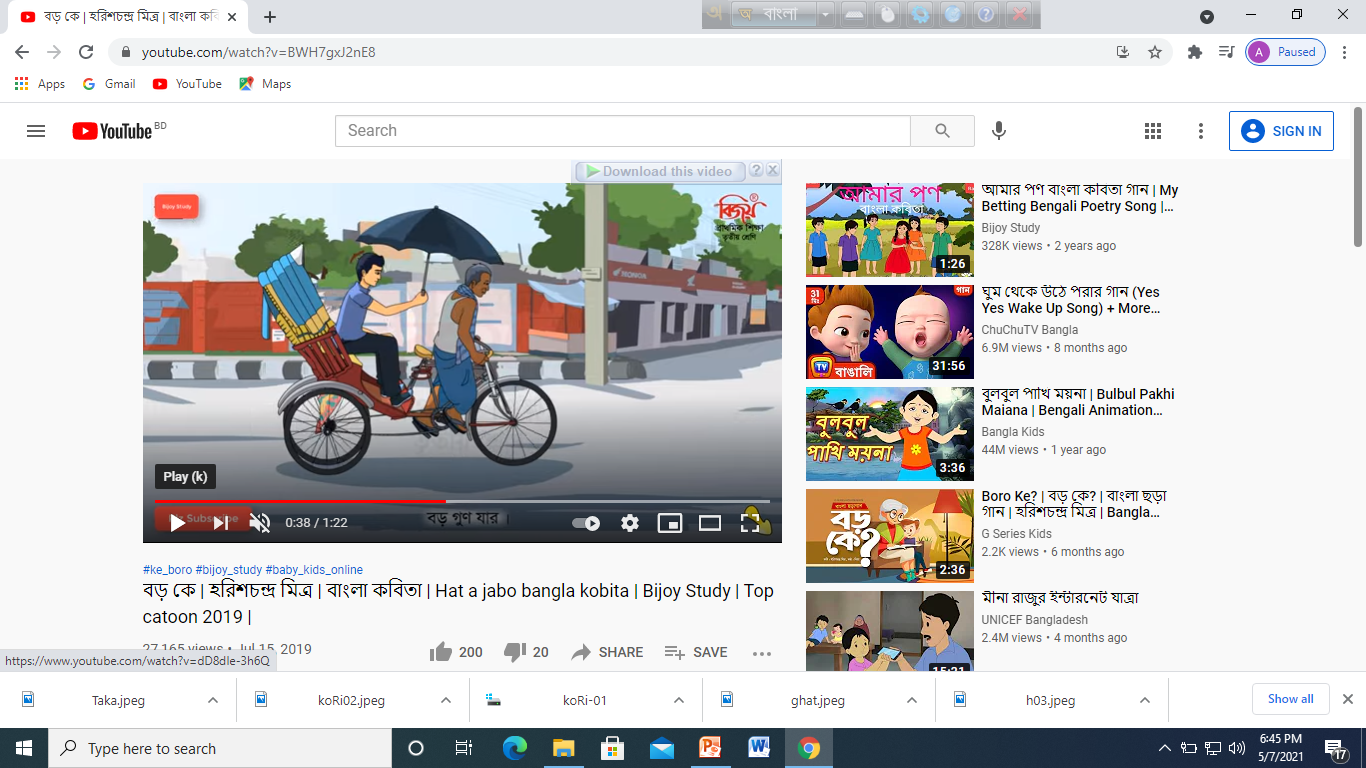 অতিথি সেবা
শিক্ষক ও ছাত্র
মাঝি গুন টানে
মা ও মেয়ে
সাহেব ও শ্রমিক
তাদের নাম বল
বিভিন্ন ছবিগুলো দেখ
ক্লিক করুন
05/192021
dphofmrabiul@gmail.com
5
সময়ঃ 02.০০  মিনিট
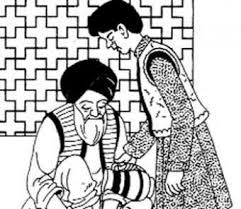 বলতে পারো আজকে আমাদের পাঠ্য কী হতে পারে ?
বলতো “বড় গুণ যার”এর প্রশ্ন কী হবে?
উত্তরঃ “বড় কে?”
উত্তরঃ “বড় কে?”
ক্লিক করুন
05/192021
dphofmrabiul@gmail.com
6
সময়ঃ ০1.০0  মিনিট
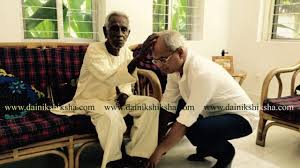 বড় কে?
হরিশ্চন্দ্র মিত্র
ক্লিক করুন
05/192021
dphofmrabiul@gmail.com
7
সময়ঃ ০.০0 মিনিট
শিখনফল
প্রত্যাশা করা যাচ্ছে যে, এ পাঠ শেষে শিক্ষার্থীরা…১.বড় কে? কবিতার কবির নাম বলতে পারবে।২. শুদ্ধ উচ্চারণে কবিতাটি আবৃত্তি করতে পারবে।৩. সংক্ষিপ্ত প্রশ্নের উত্তর দিতে পারবে।৪. মূল্যায়ন করতে পারবে।
ক্লিক করুন
05/192021
dphofmrabiul@gmail.com
8
সরব পাঠঃ
সময়ঃ ০২.০০ মিনিট
বড় কে ?
হরিশ্চন্দ্র মিত্র
আপনাকে বড় বলে
             বড় সেই নয়,
লোকে যারে বড় বলে
           বড় সেই হয়। 
 বড় হওয়া সংসারেতে
            কঠিন ব্যাপার,
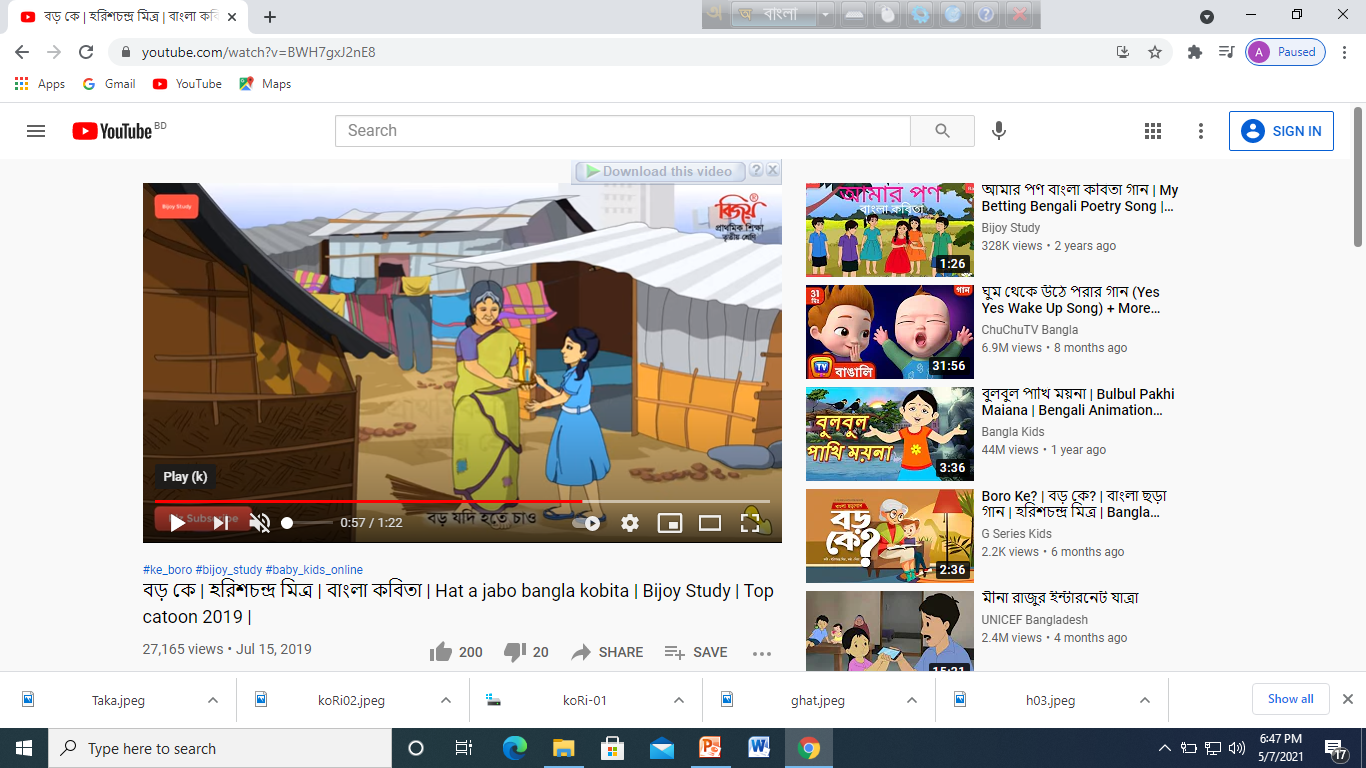 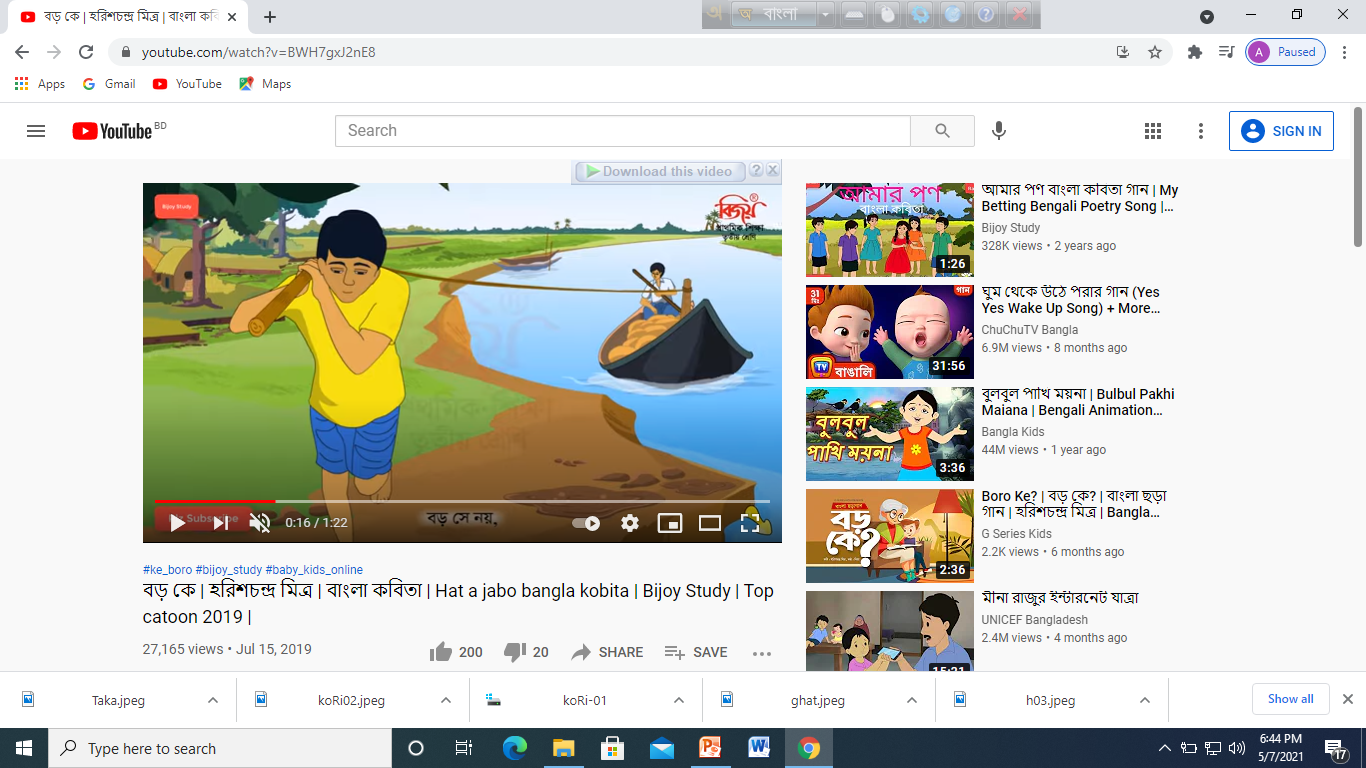 ক্লিক   
  করুন
05/192021
dphofmrabiul@gmail.com
9
[Speaker Notes: ৯. সবাই মিলে “বড় কে?” কবিতাটি আবৃত্তি করি]
সরব পাঠঃ
সময়ঃ ০২.০০ মিনিট
বড় কে ?
হরিশ্চন্দ্র মিত্র
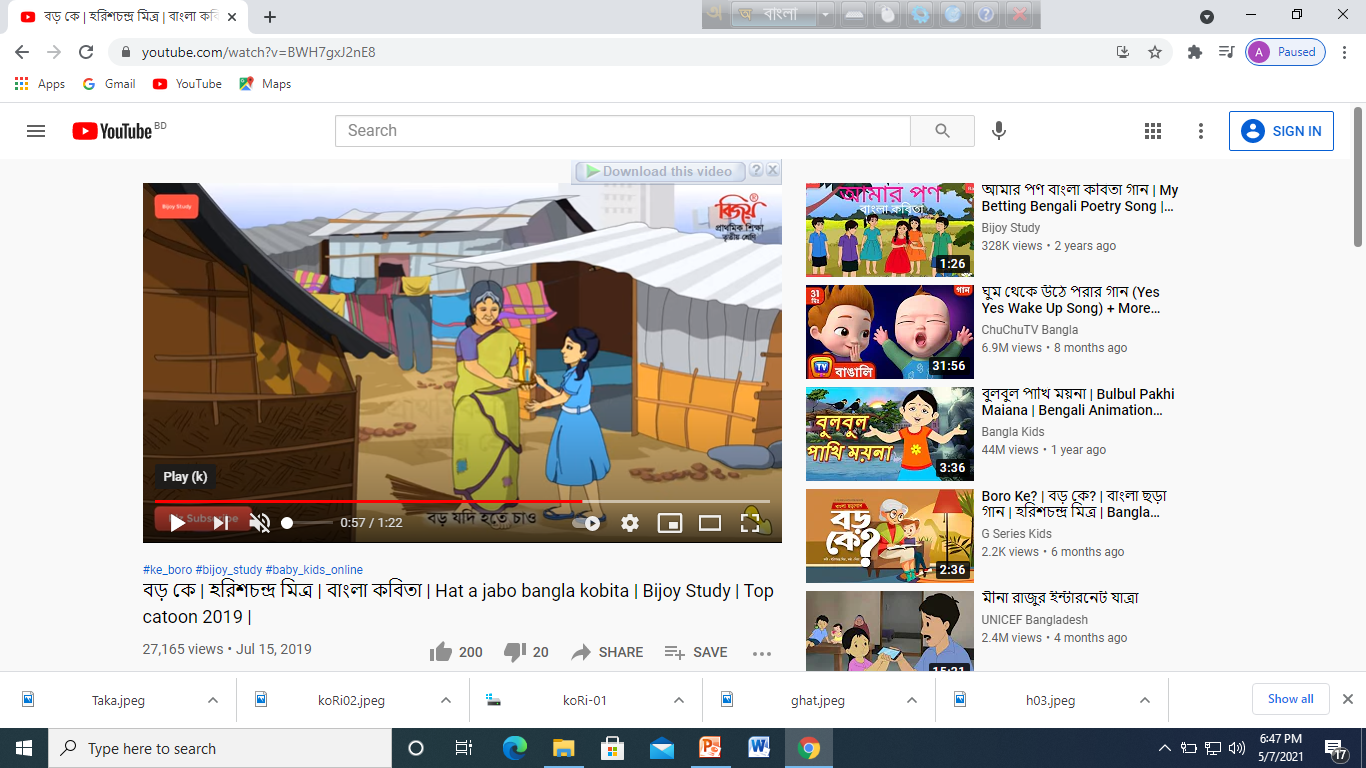 সংসারে সে বড় হয়, 
                বড় গুণ যার।
গুণেতে হইলে বড় ,
         বড় বলে সবে,

বড় যদি হতে চাও
      ছোট হও তবে।
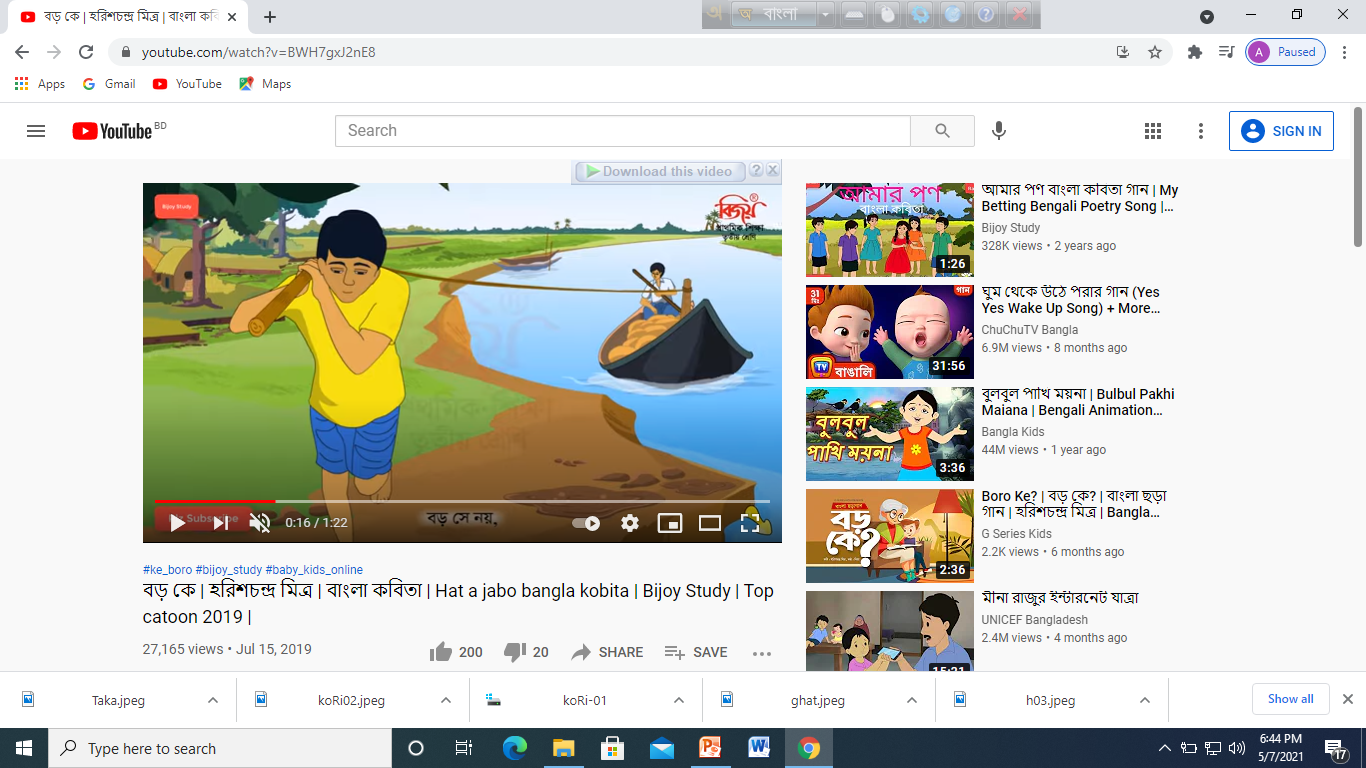 ক্লিক   
  করুন
05/192021
dphofmrabiul@gmail.com
10
[Speaker Notes: ৯. সবাই মিলে “বড় কে?” কবিতাটি আবৃত্তি করি]
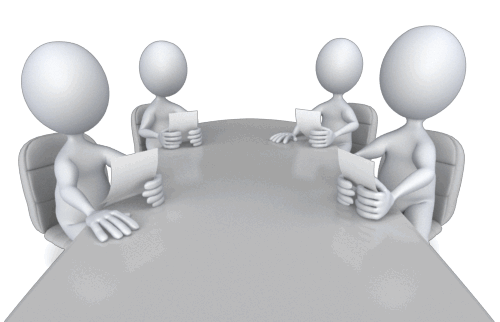 সময়ঃ ০4. ০০ মিনিট
দলগত কাজঃ
১১. ডান দিক থেকে ঠিক শব্দটি নিয়ে খালি জায়গায় বসাই।
ক. আপনাকে ………বলে বড় সেই নয়,
খ.  বড় হওয়া সংসারেতে …………ব্যাপার,
গ. সংসারে সে বড় হয়, বড় ……… যার। 
 ঘ. বড় যদি হতে চাও  ছোট …… তবে।
বড়/ছোট/খাটো
দুঃখের/সহজ/কঠিন
রাগ/গুণ/মন
চাও/হও/হয়
ক্লিক করুন
05/192021
11
dphofmrabiul@gmail.com
[Speaker Notes: শিক্ষক সহযোগিতা করবেন।]
বানান ও অর্থের পার্থক্য মনে রাখি।
গুণ – ভালো বৈশিষ্ট্য। মেয়েটির অনেক গুণ আছে। 
 গুন – নৌকা টানার দড়ি। মাঝি গুন টানছে।
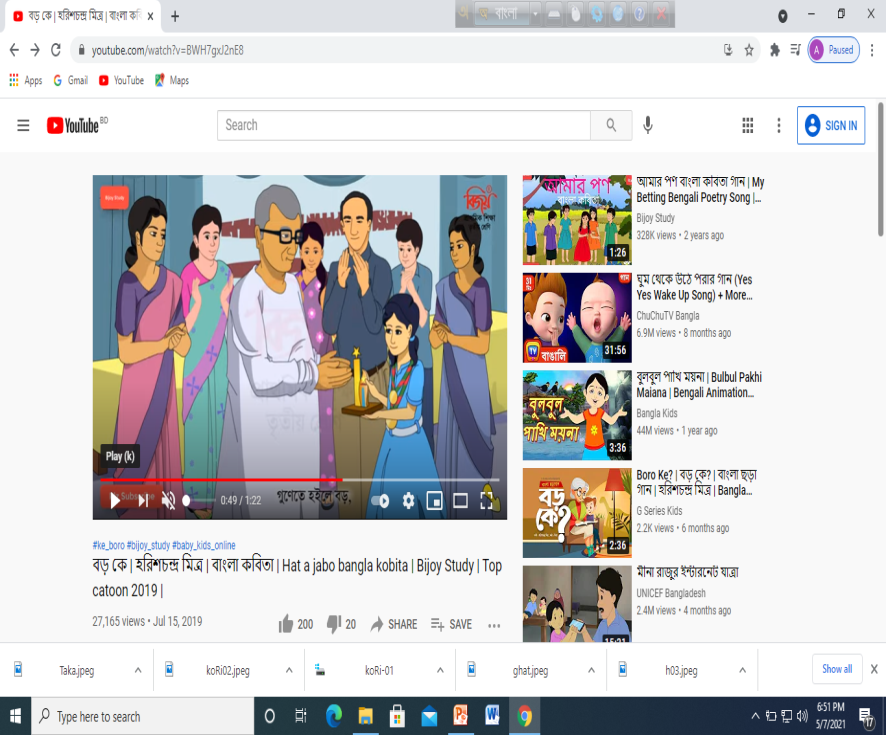 সময়ঃ ০৩. ০০ মিনিট
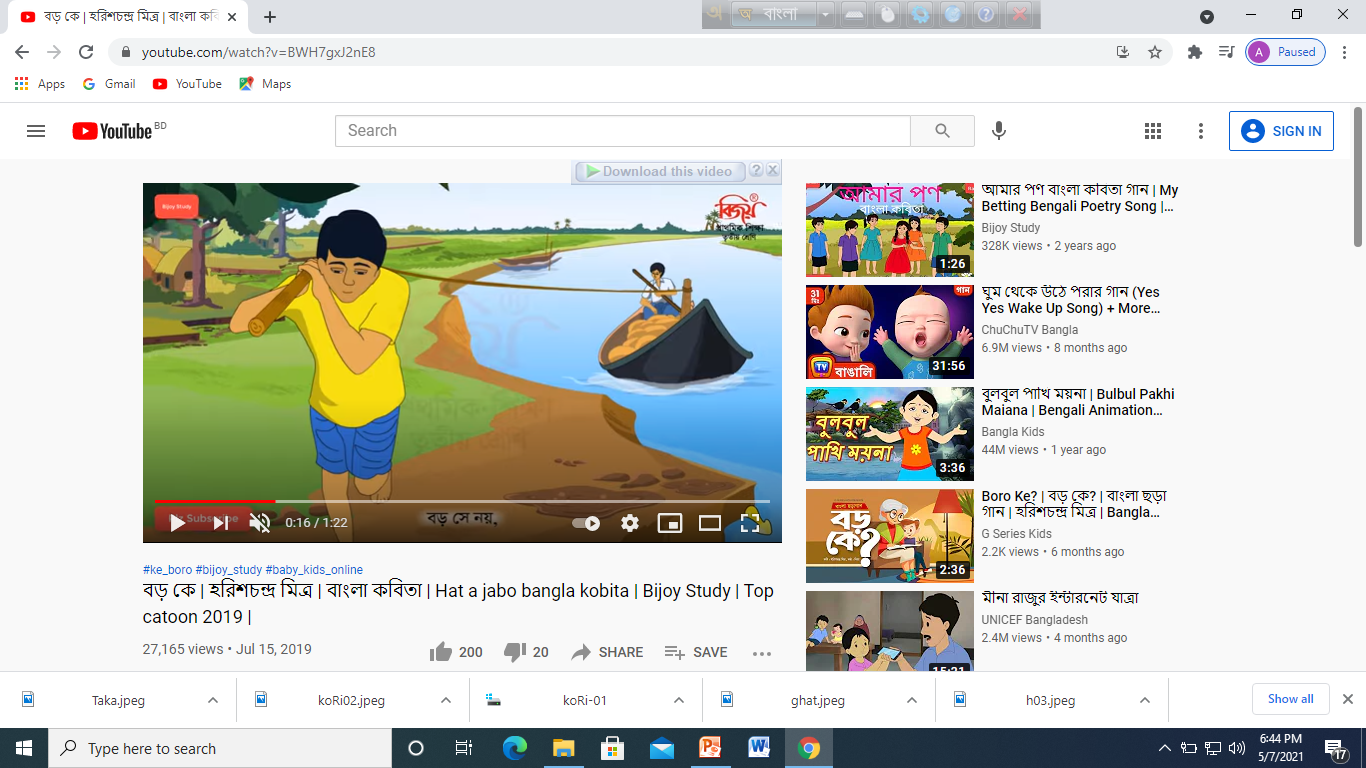 ক্লিক করুন
dphofmrabiul@gmail.com
12
05/192021
[Speaker Notes: শিক্ষকের বোর্ড ব্যবহার এবং শিক্ষার্থীরা নিজ নিজ খাতায় লেখবে।]
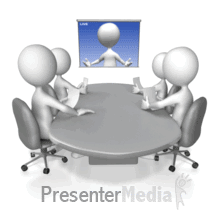 শিক্ষকের কাজ
বাক্য রচনা করিঃ
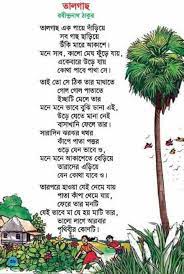 সময়ঃ ০২. ০০ মিনিট
বড় – গাছটি অনেক বড়।
ক্লিক করুন
05/192021
dphofmrabiul@gmail.com
13
[Speaker Notes: শিক্ষকের কাজ ( বোর্ডে লেখে বুঝাবেন )]
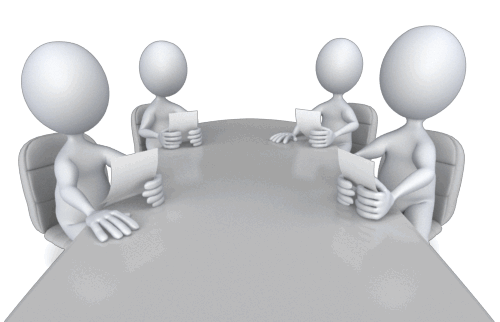 শিক্ষার্থীদের কাজ
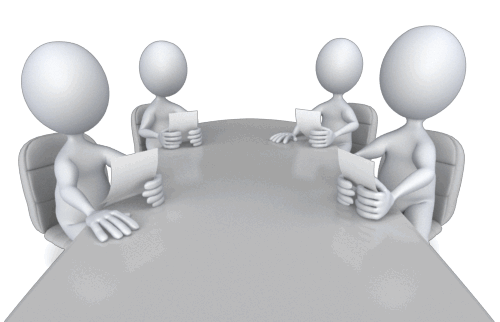 ১০.বাক্য রচনা করিঃ
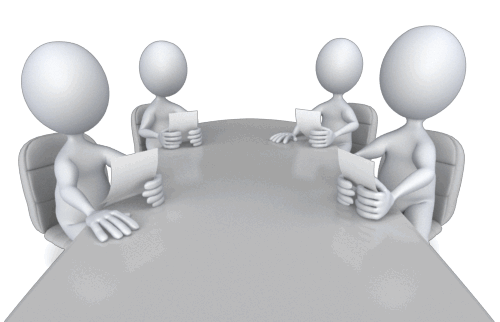 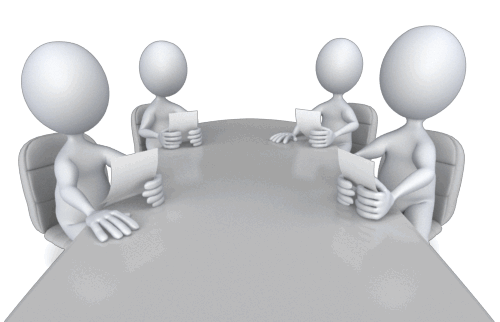 ছোট  - ………………।
কঠিন - ………………।
সময়ঃ০৭. ০০ মিনিট
ব্যাপার  - ………………।
গুণ  - ………………।
ক্লিক করুন
গুন  - ………………।
05/192021
dphofmrabiul@gmail.com
14
[Speaker Notes: শিক্ষার্থীদের দলগত কাজ]
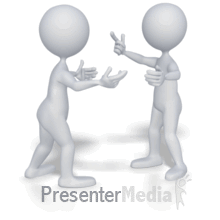 জোড়ায় কাজঃ
৫.  ঠিক উত্তরটি বাছাই করে  বলি ও লিখি।
ক. প্রকৃত বড় কে ?
১.যে অনেক ধনসম্পদের মালিক                                
২.লোকে যারে ছোট বলে
৩.যে ধনসম্পদ চায় না                                   
 ৪. যার বড় গুণ আছে
খ. সত্যিকারের বড় হতে হলে কী গুণ থাকা দরকার ?
নিজেকে ছোট করে দেখা
সব কাজে নিজেকে প্রকাশ করা
অন্যকে তুচ্ছ জ্ঞান করা
শক্তি ও ক্ষমতা প্রকাশ করা
সময়ঃ ০৪. ০০ মিনিট
ক্লিক করুন
dphofmrabiul@gmail.com
15
05/192021
[Speaker Notes: শিক্ষক সহায়তা করবেন]
বুঝে নিই
সংসারেতে             -  পৃথিবীতে। জীবনে।
বড় যদি হতে চাও     - জীবনে সফল হতে হলে।
ছোট হও                 - বিনয়ী হও। অহংকার করো না।
সময়ঃ ০৩. ০০ মিনিট
ক্লিক করুন
05/192021
dphofmrabiul@gmail.com
16
[Speaker Notes: শিক্ষকের কাজ ( বোর্ডে লেখবেন )]
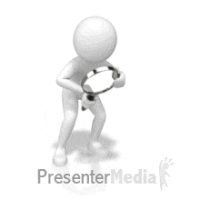 মূল্যায়ন
সময়ঃ ০৪.০০ মিনিট
১.বড় কে ?
২.সংসারেতে কীভাবে বড় হওয়া যায়?
৩.কাকে সকলে বড় মনে করে?
৪. হরিশ্চন্দ্র মিত্র কে?
ক্লিক করুন
05/192021
dphofmrabiul@gmail.com
17
ক্লিক করুন
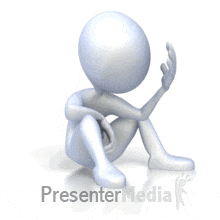 বাড়ির কাজ
১. নিচ শব্দগুলো দিয়ে বাক্য রচনা করি।
     লোকে       …………………………………           
     কে ?         ………………………………
     সংসারে        …………………………….....
      গুন            ………………………………                           

                      ………………………………
সময়ঃ 04.০০ মিনিট
হরিশ্চন্দ্র মিত্র
05/192021
dphofmrabiul@gmail.com
18
তথ্য পুঞ্জিসমূহঃ
ক্লিক    
 করুন
1.আমার বাংলা বই (ইবতেদায়ী তৃতীয় শ্রেণি)
২. জাতীয় শিক্ষাক্রম ও পাঠ্যপুস্তক বোর্ড, বাংলাদেশ।
৩.www.google.com
সময়ঃ ০.৫০মিনিট
05/192021
dphofmrabiul@gmail.com
19
সবাইকে  অনেক  ধন্যবাদ
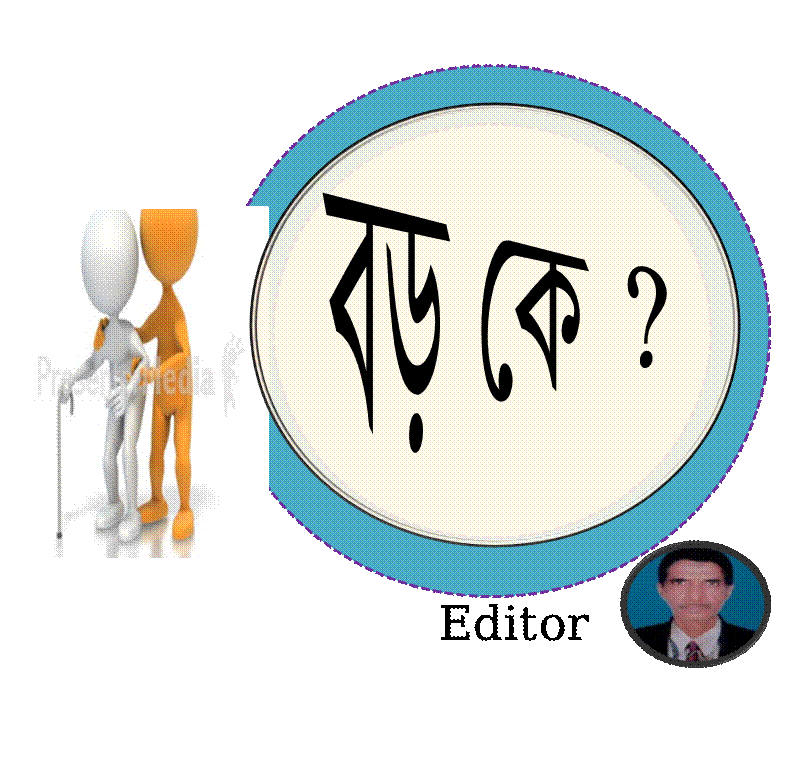 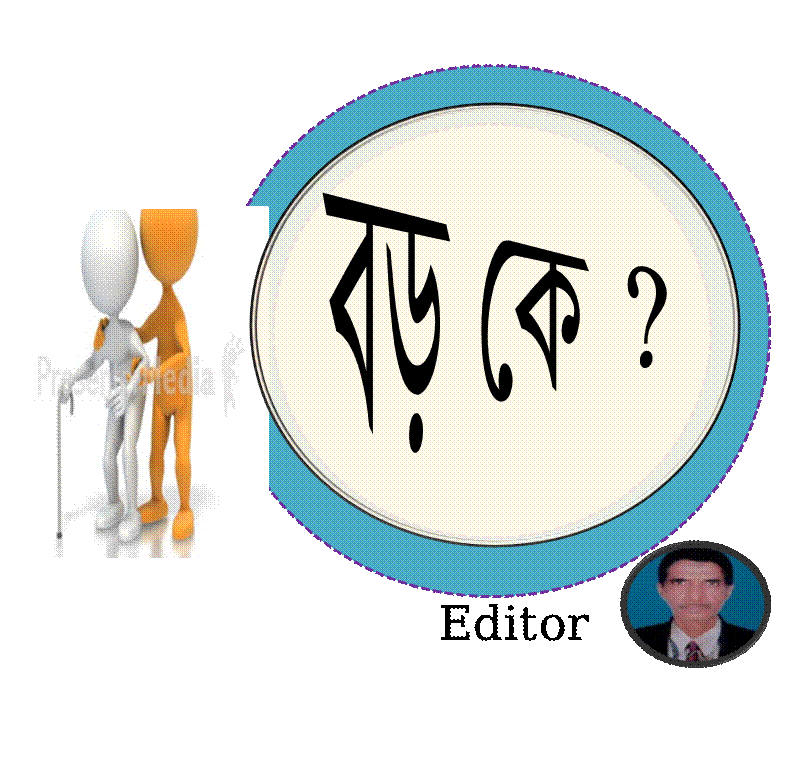 ক্লিক    
  করুন
সময়ঃ ০১.০০মিনিট
05/192021
dphofmrabiul@gmail.com
20